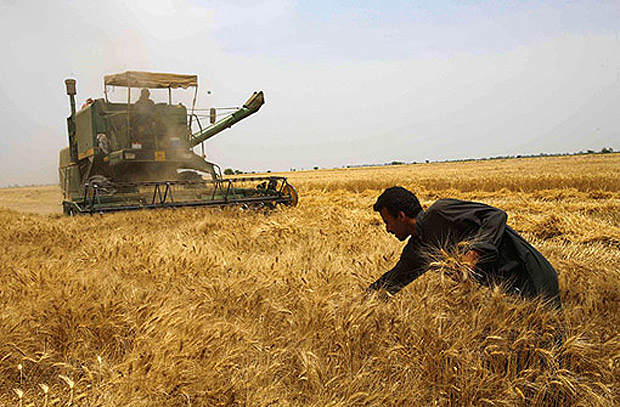 Iran’s Grain Industry and the Way Forward
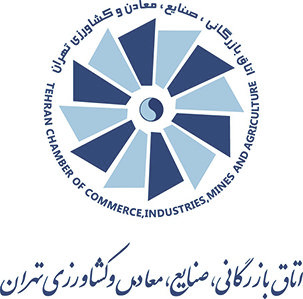 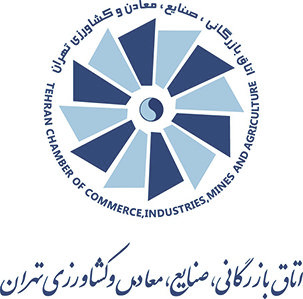 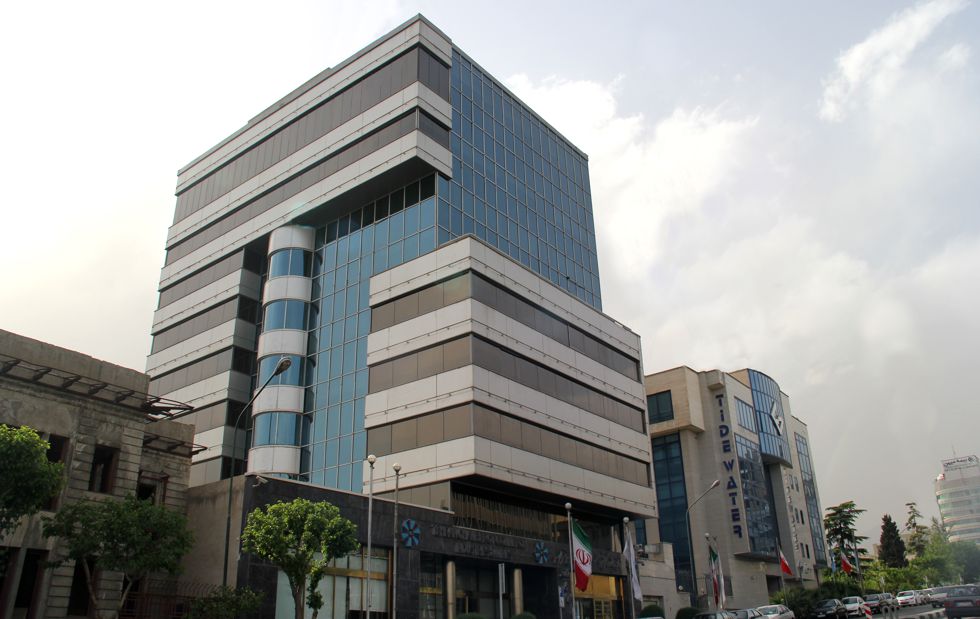 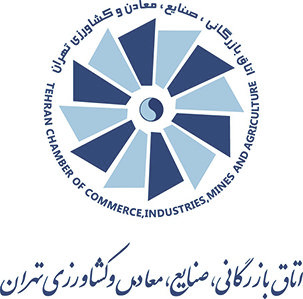 Tehran Chamber of Commerce, Mines and Industry (TCCIMA)
The Investment Center
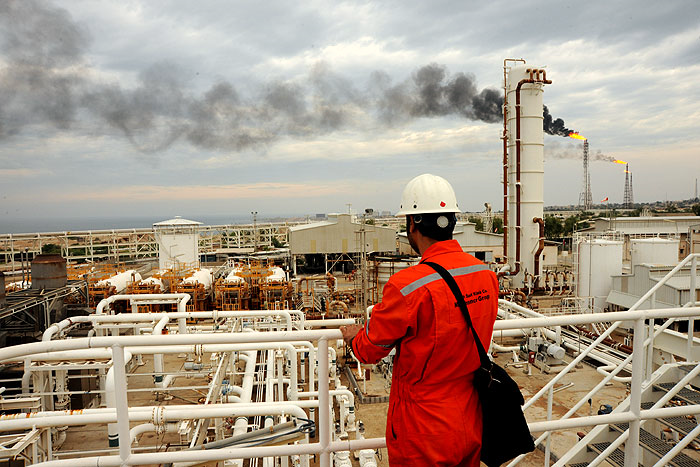 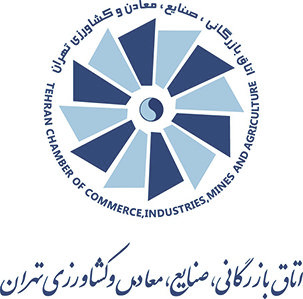 Investment Center’s Missions and Visions:
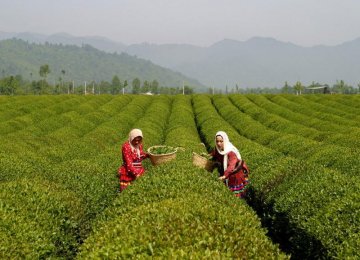 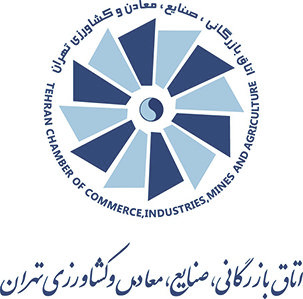 Iran’s Agriculture
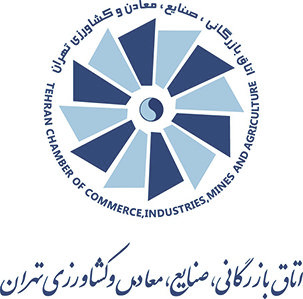 Iran’s Grain Industry
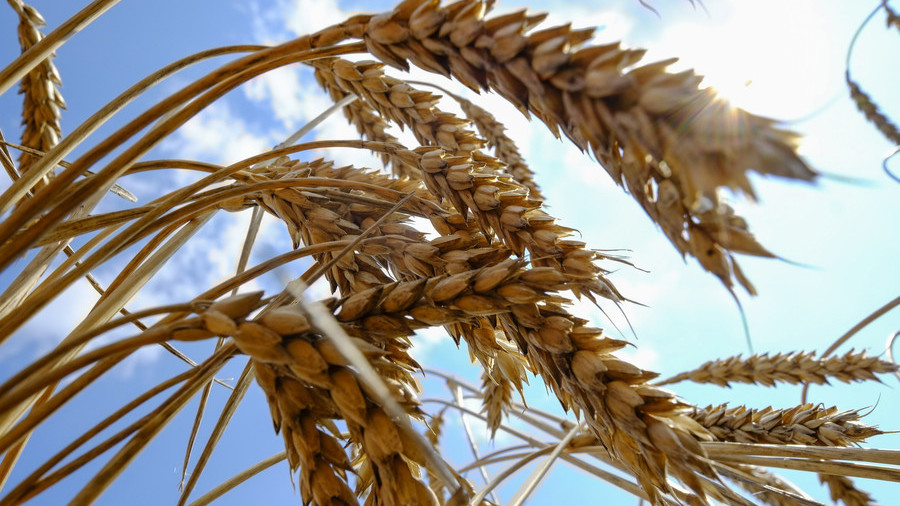 International Sanctions on Iran and the EU proposal
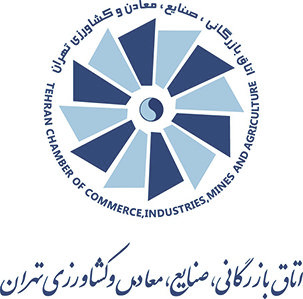 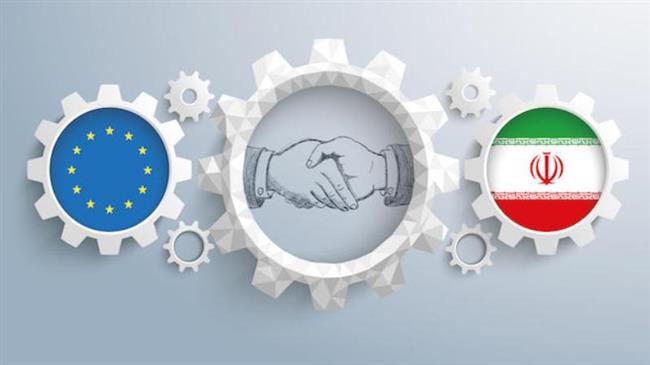 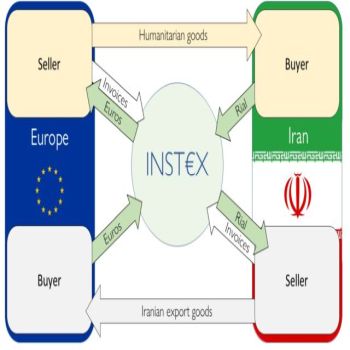 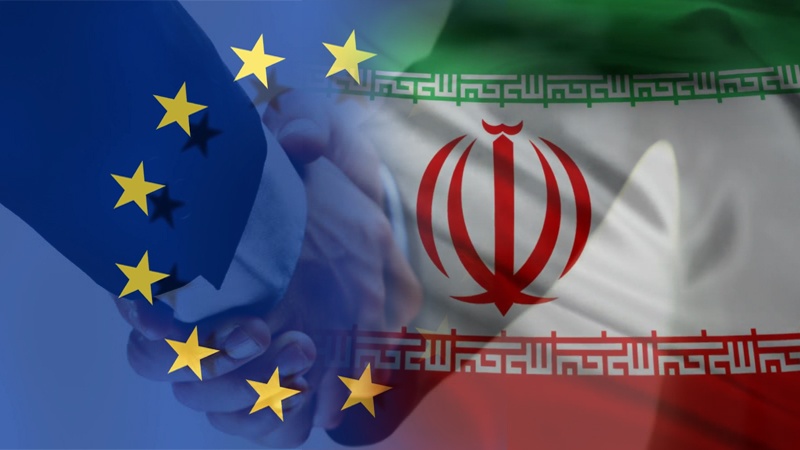 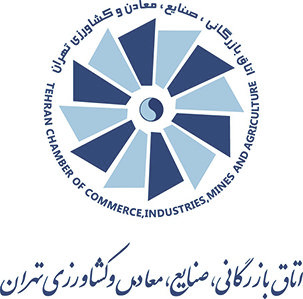 Iran-EU Bilateral Trade Situation
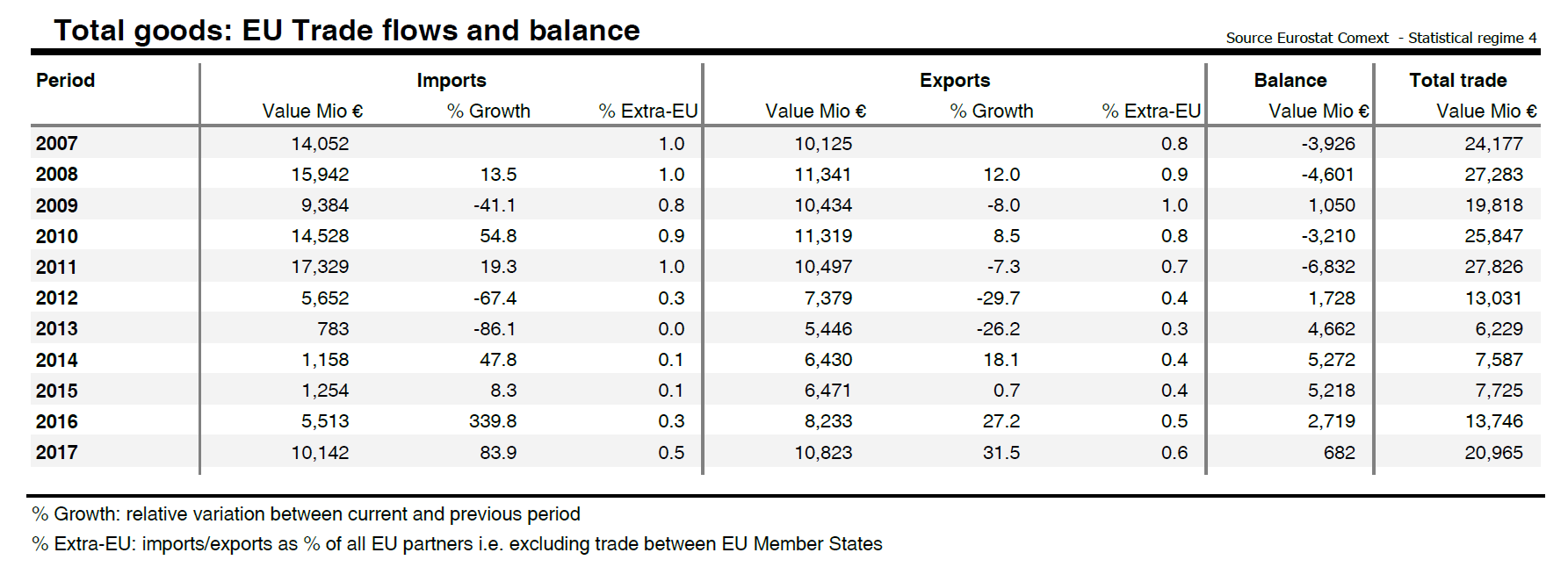 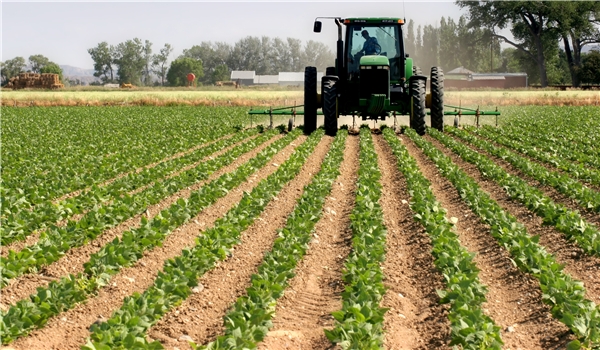 Iran’s and EAEU strengthening their ties
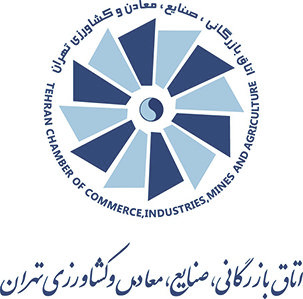 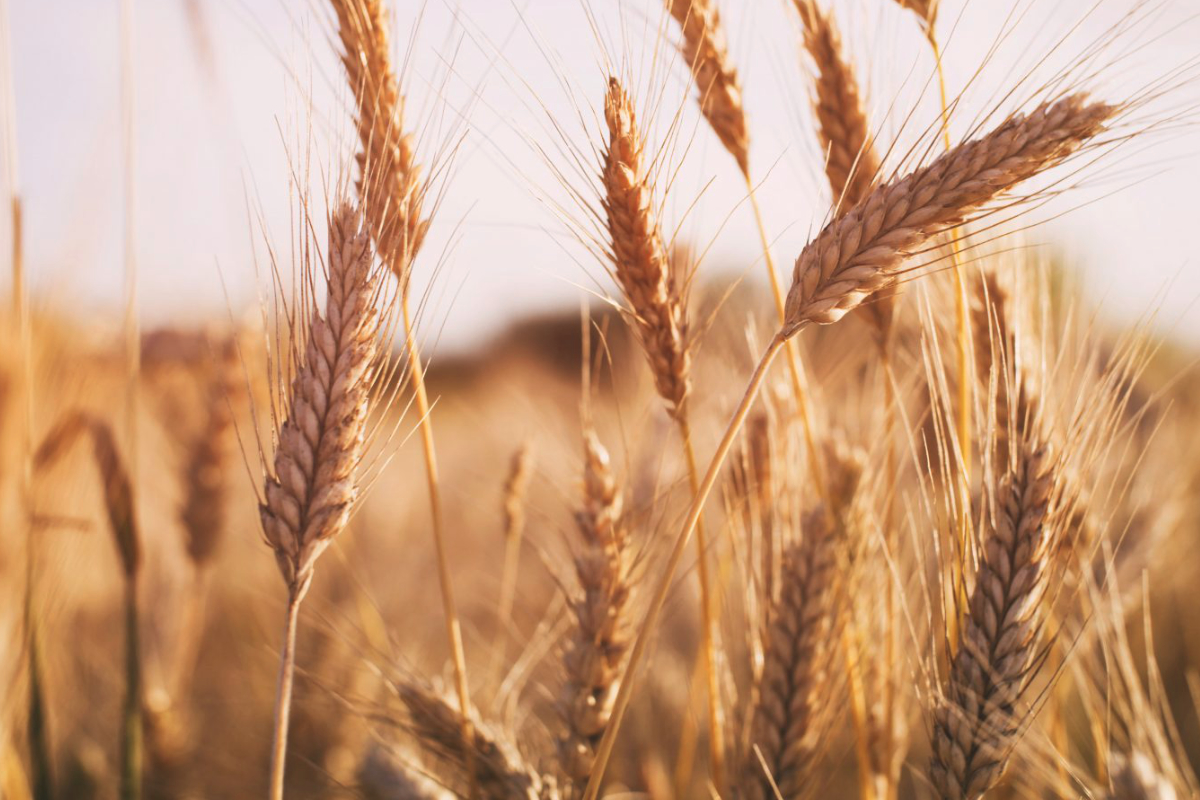 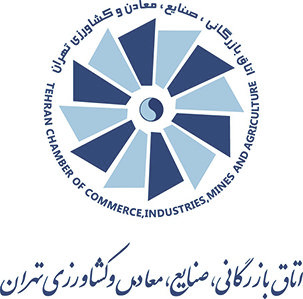 Iran and EAEU latest developments
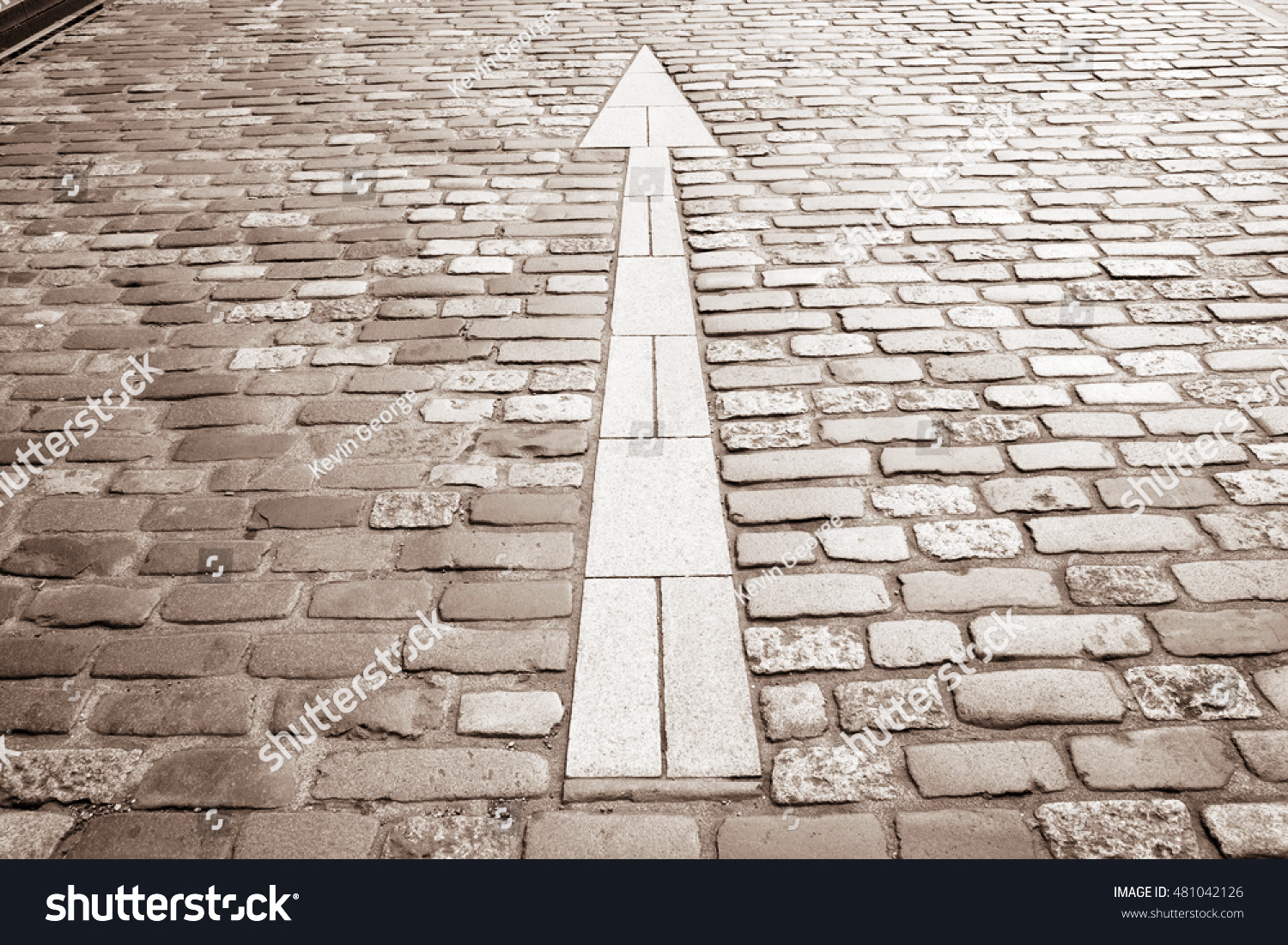 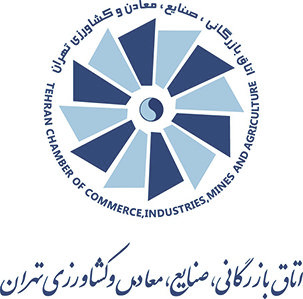 Thank you for your attention